Patents / Intellectual Property
Anthony Miele
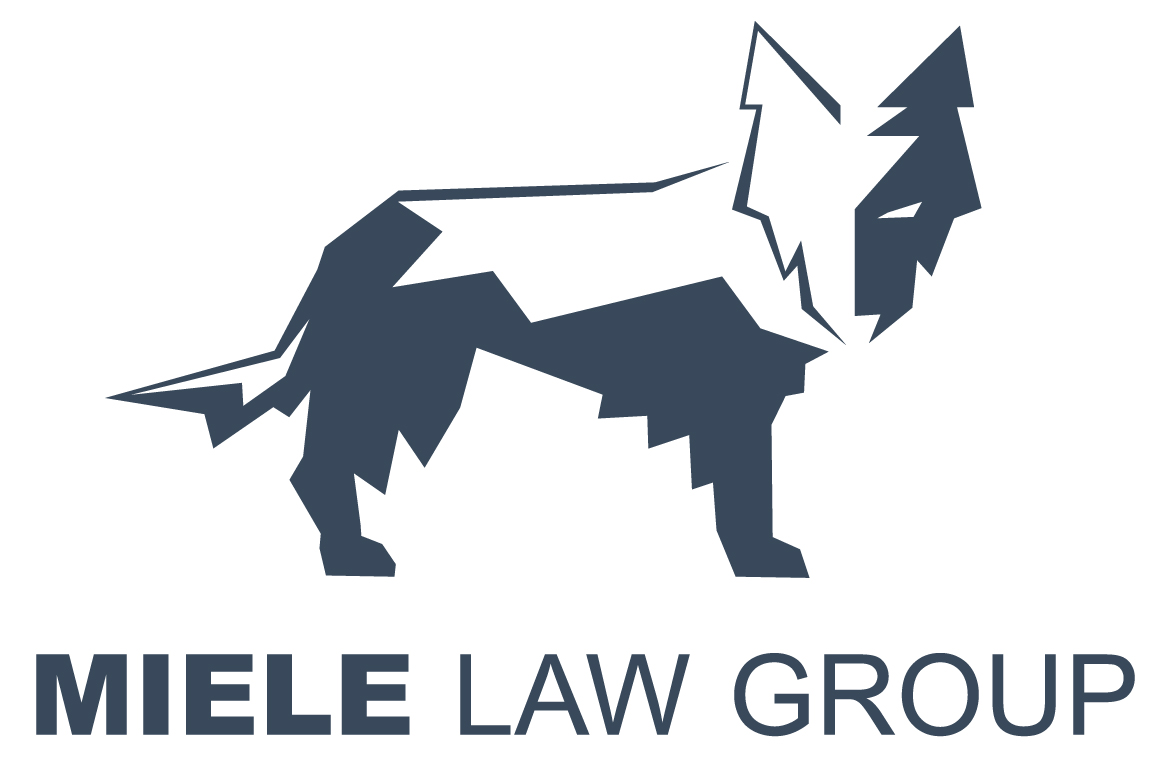 About Me
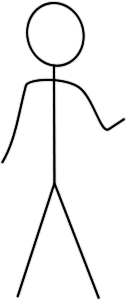 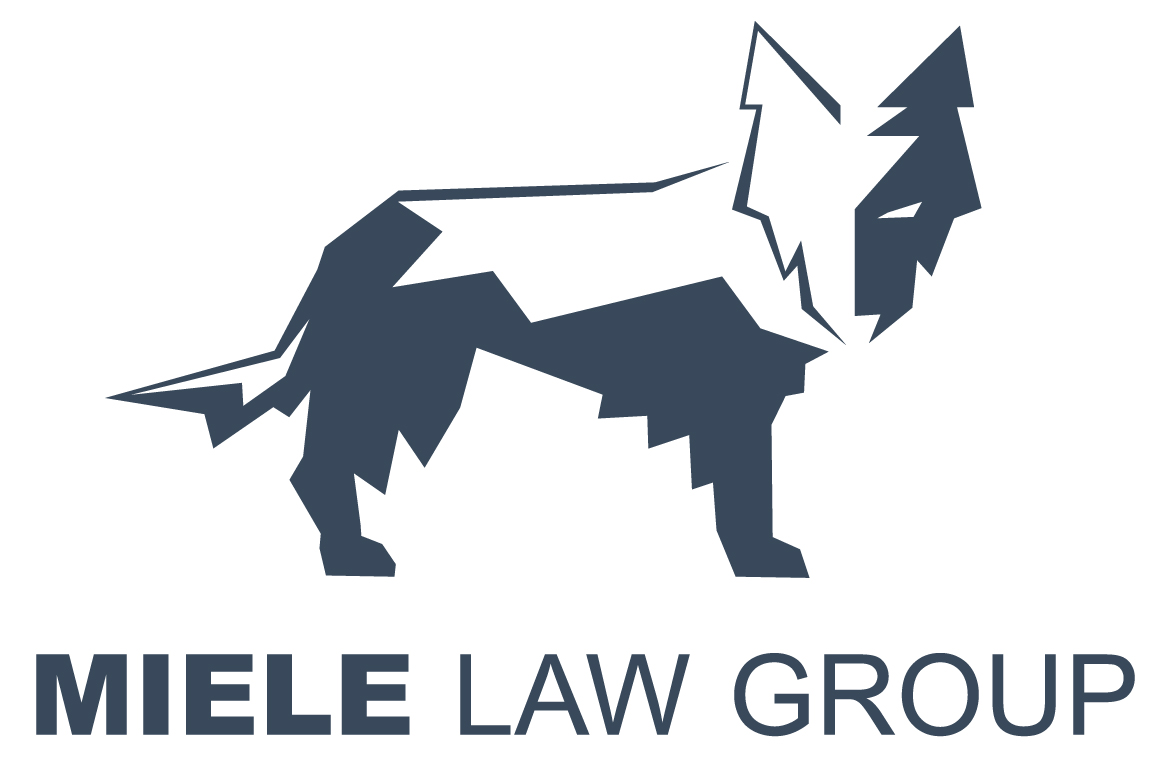 From	Western Massachusetts, attended WNEU for EE
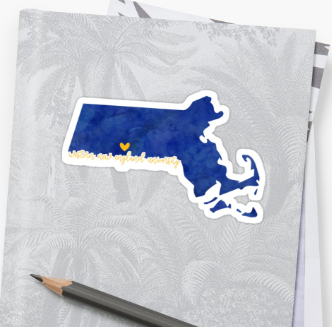 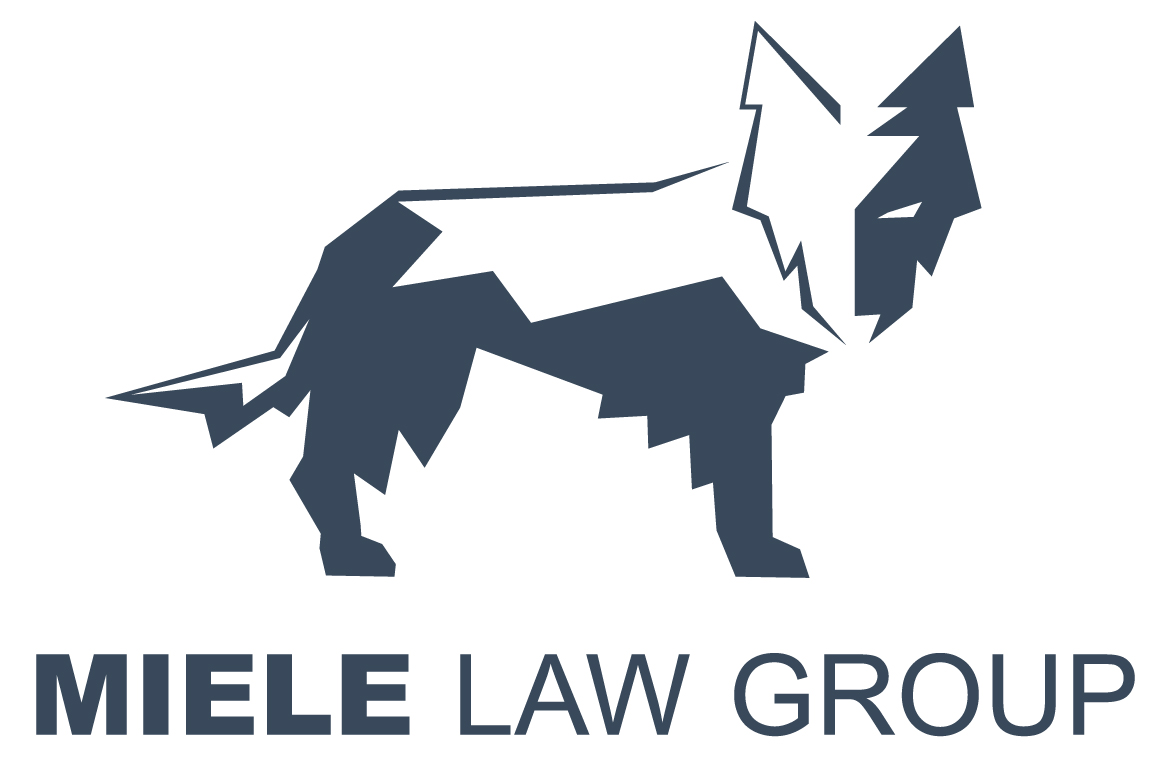 1986 Fall On Campus Interviews
National Security Agency
U.S. Airforce
U.S. Patent and Trademark Office
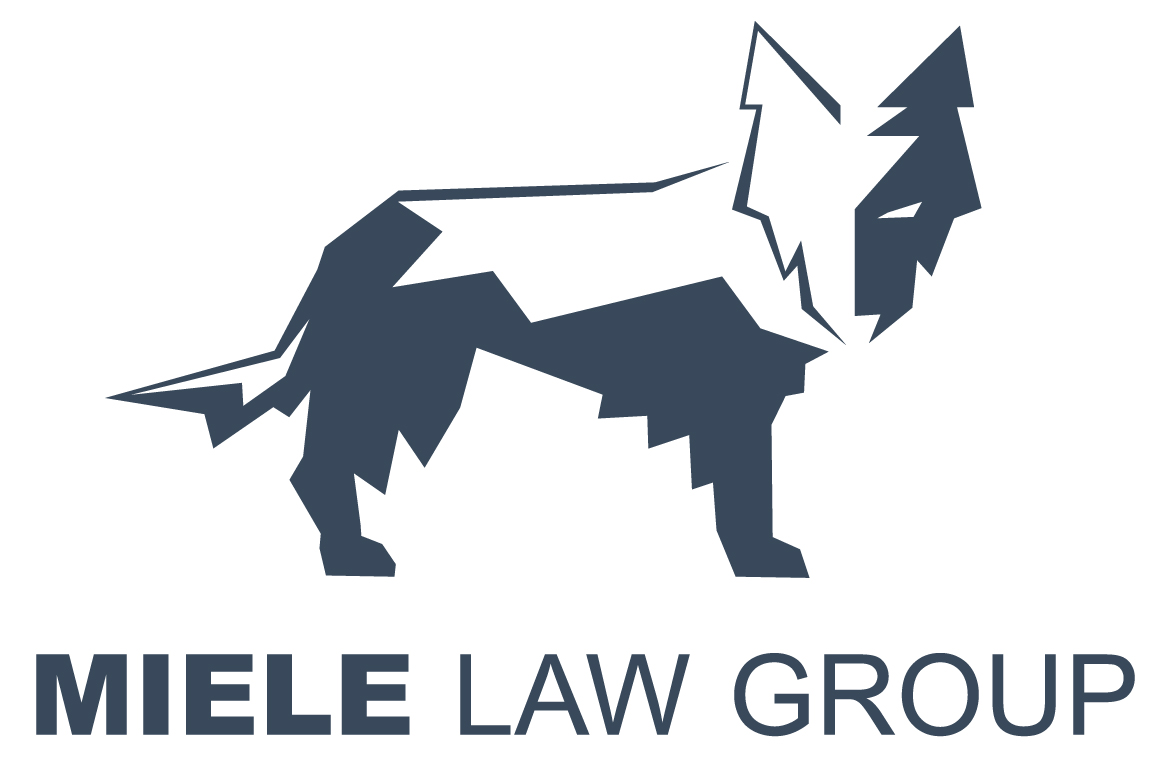 Job Offers May/June 1987
…
…
U.S. Patent and Trademark Office
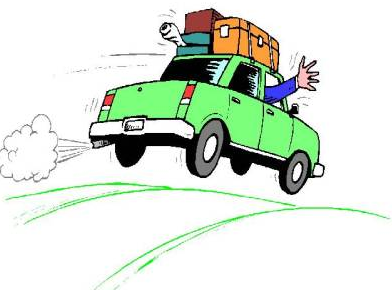 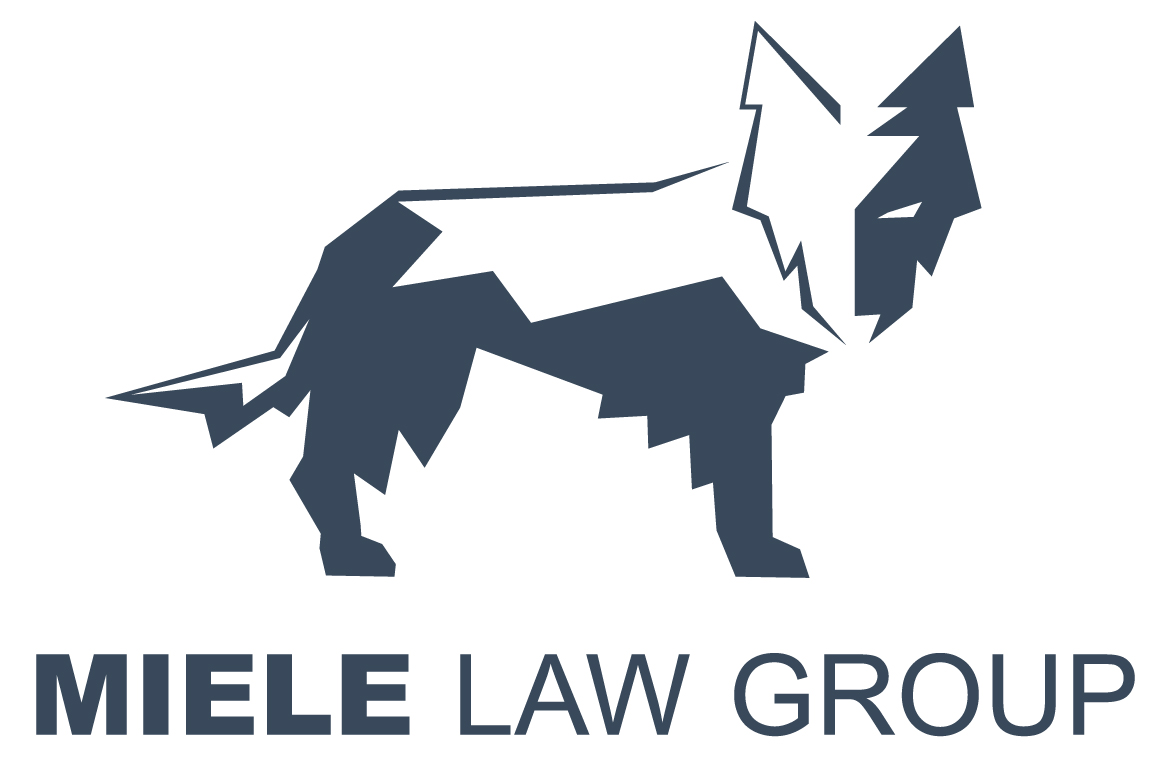 At the US Patent and Trademark Office
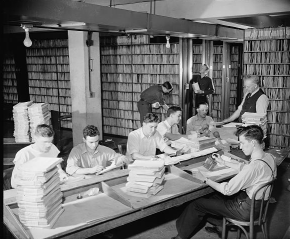 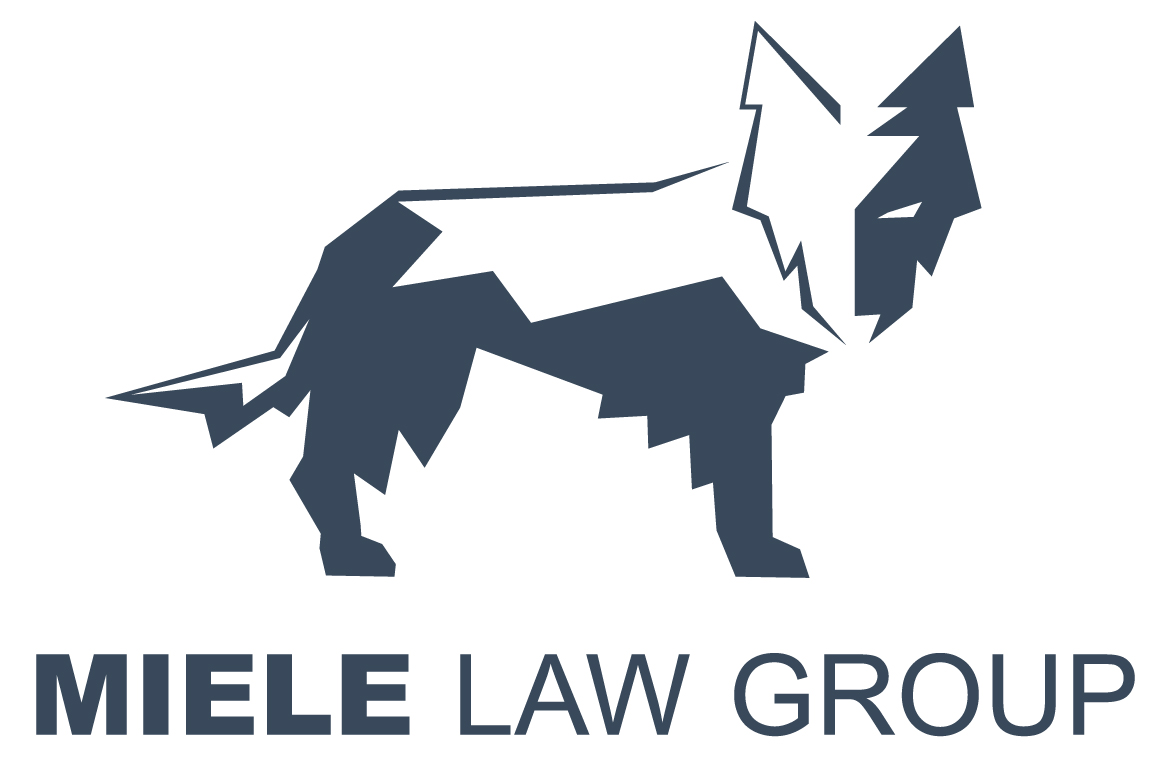 System With Sensors and AI to Prevent Collisions
Start business?
Partners, cofounders
Who owns what we create?
How do we protect it?
What about deals?
Exit strategy?
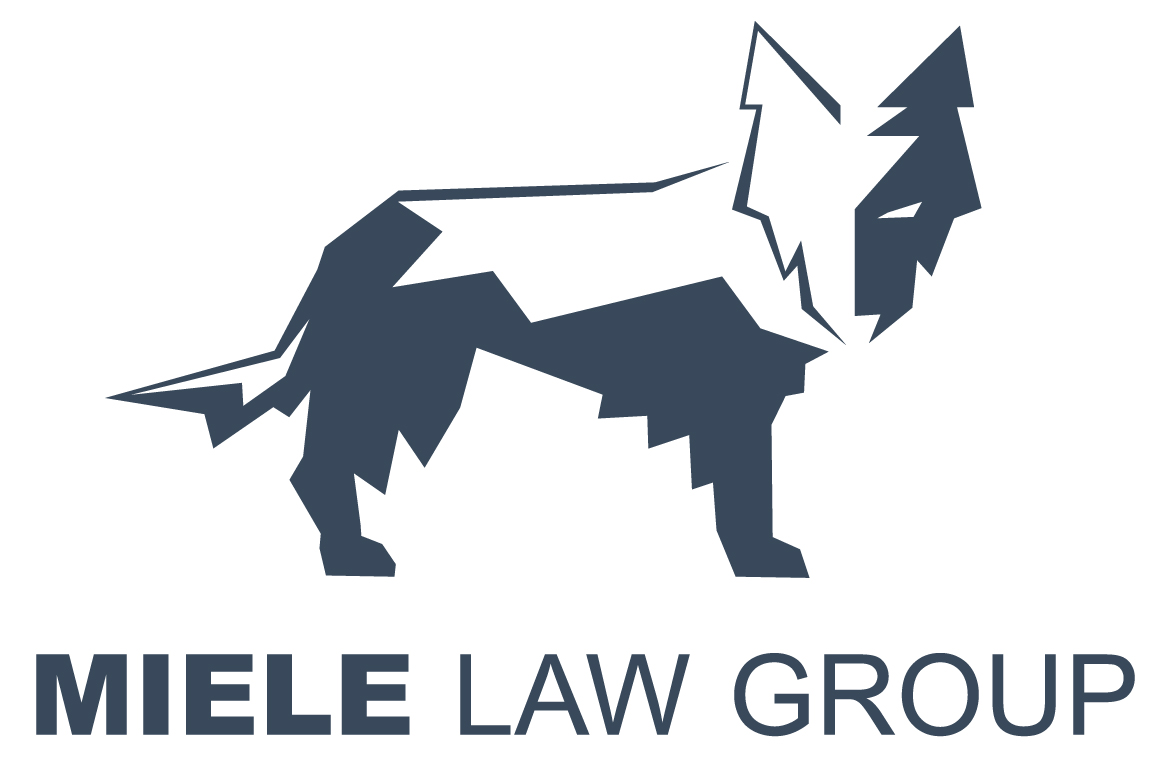 WHAT IS Intellectual Property?
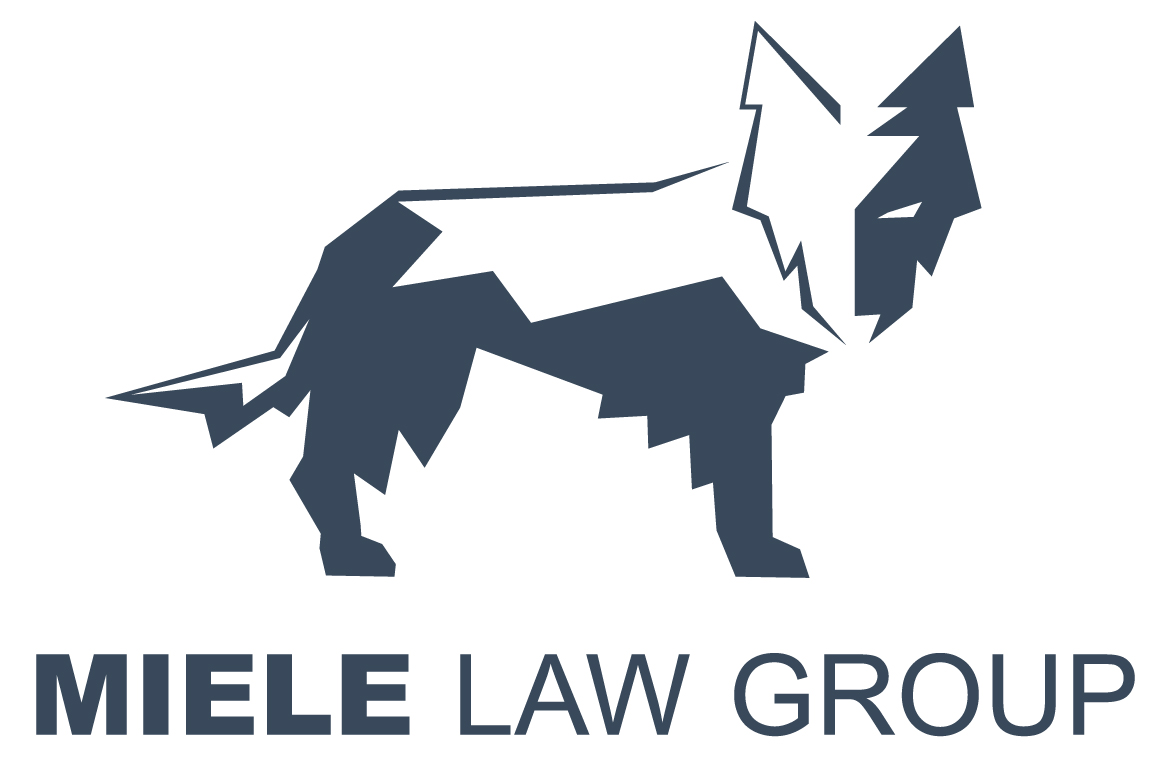 What are the Types of IP?
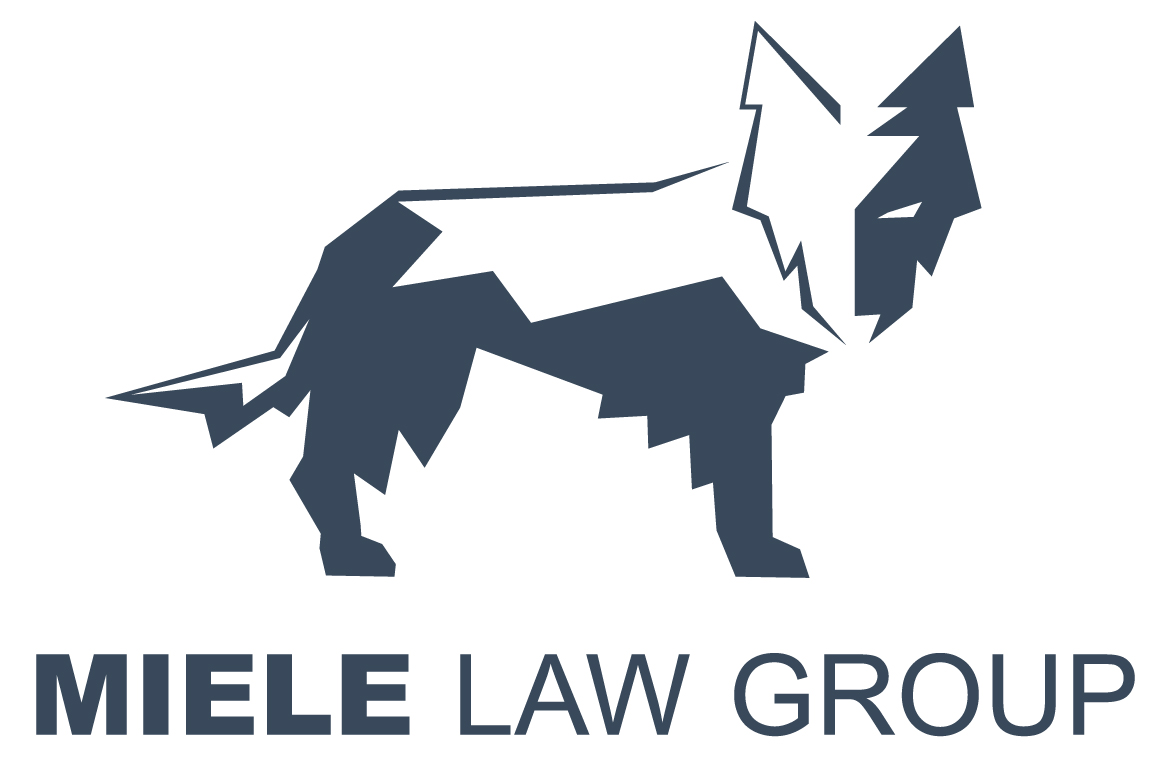 How are those types of IP created?
Patents
Trademarks
Trade Secrets
Copyrights
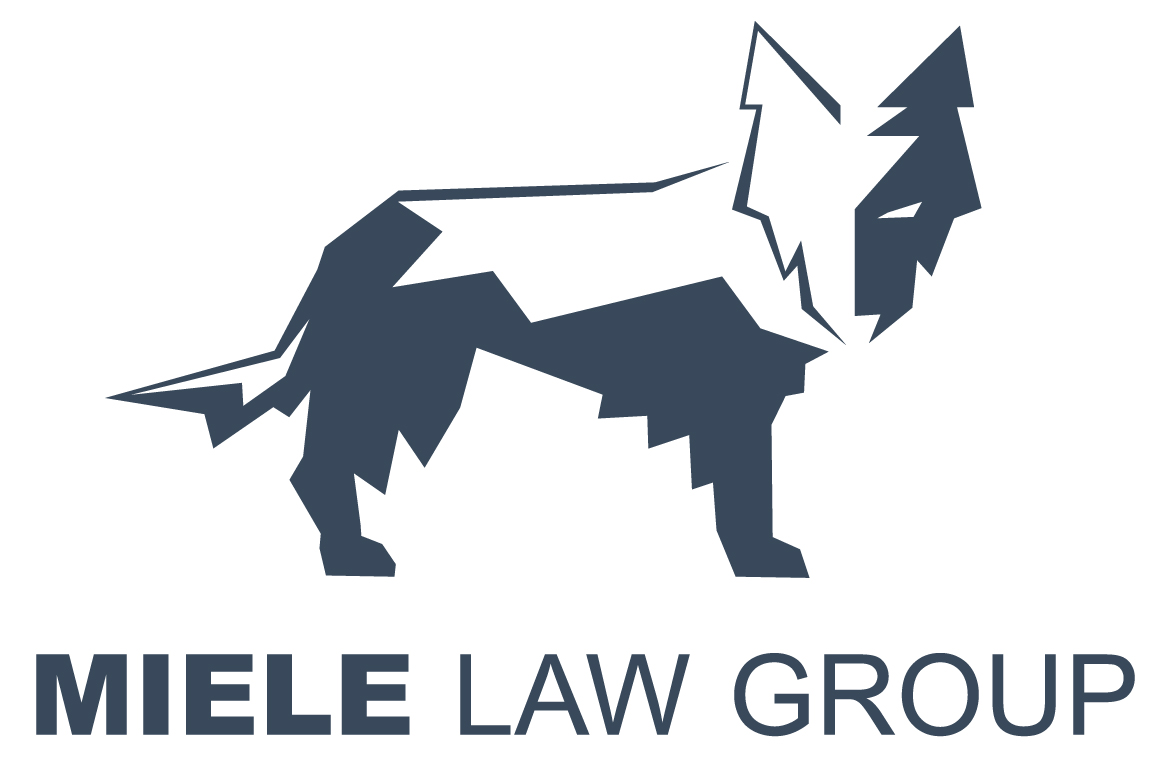 Example old patent to Dishwasher
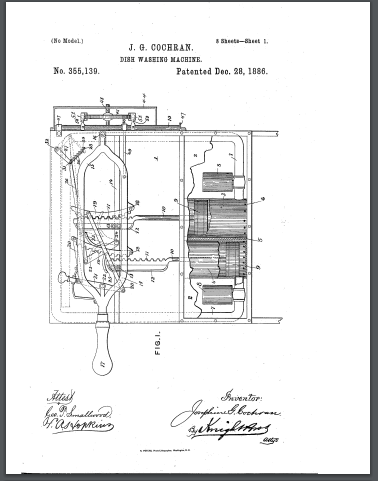 Example patent claim
1. A dishwasher for treating dishes according to an automatic cycle of operation, the dishwasher comprising: a chassis defining an interior; a tub …

Its a type of definition that acts like a “fence” around the protected invention.
What Rights Do We Have - Can we use our stuff?
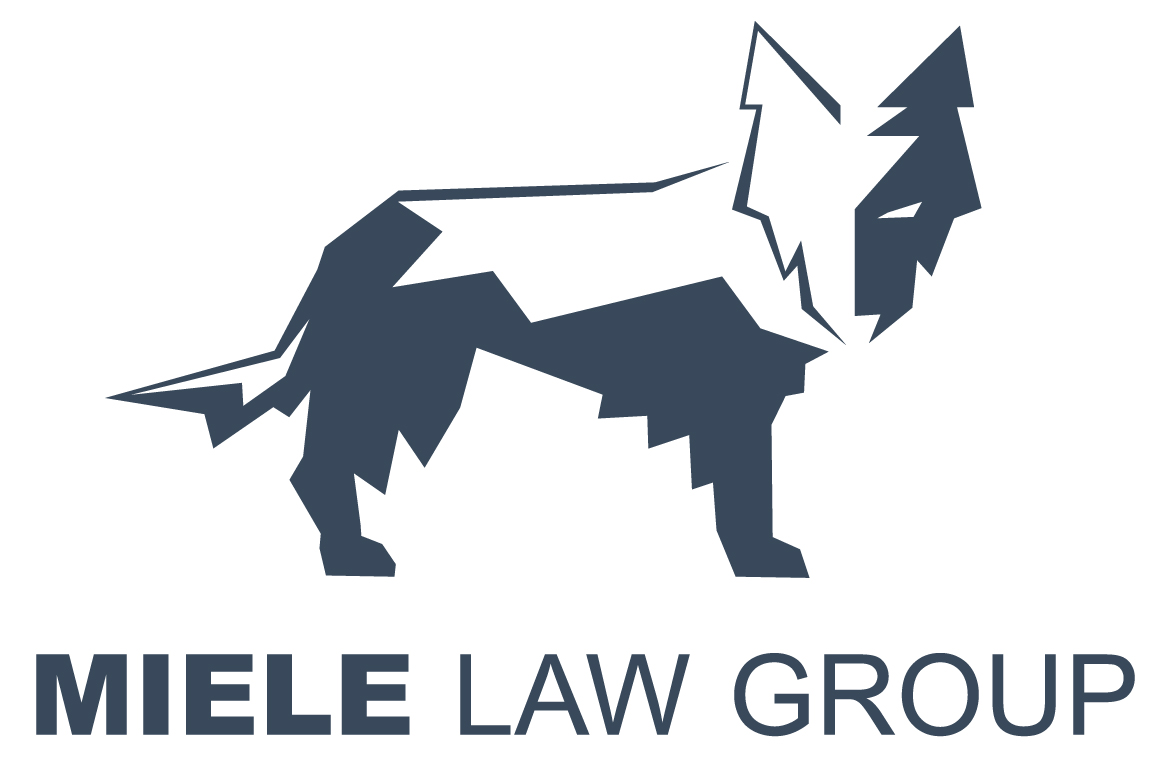 Do We Own Our Stuff?
Importance of Agreements and Assignments
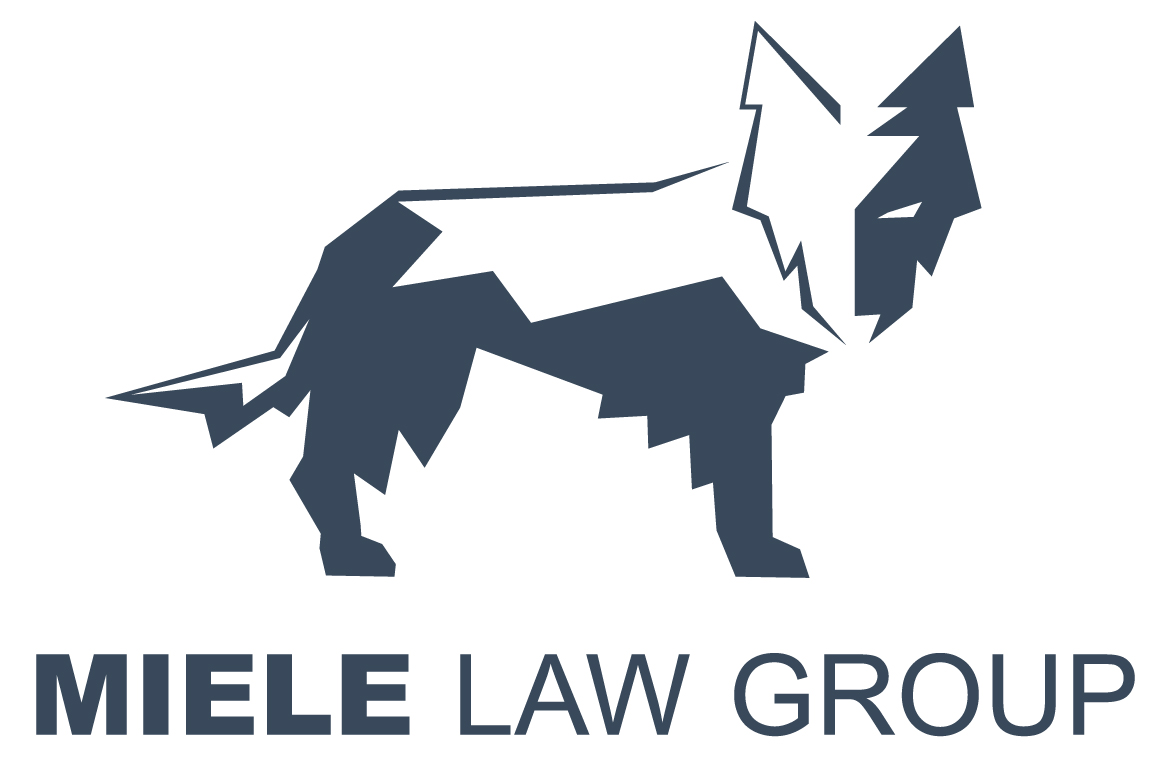 We Own It - so now can we use it?
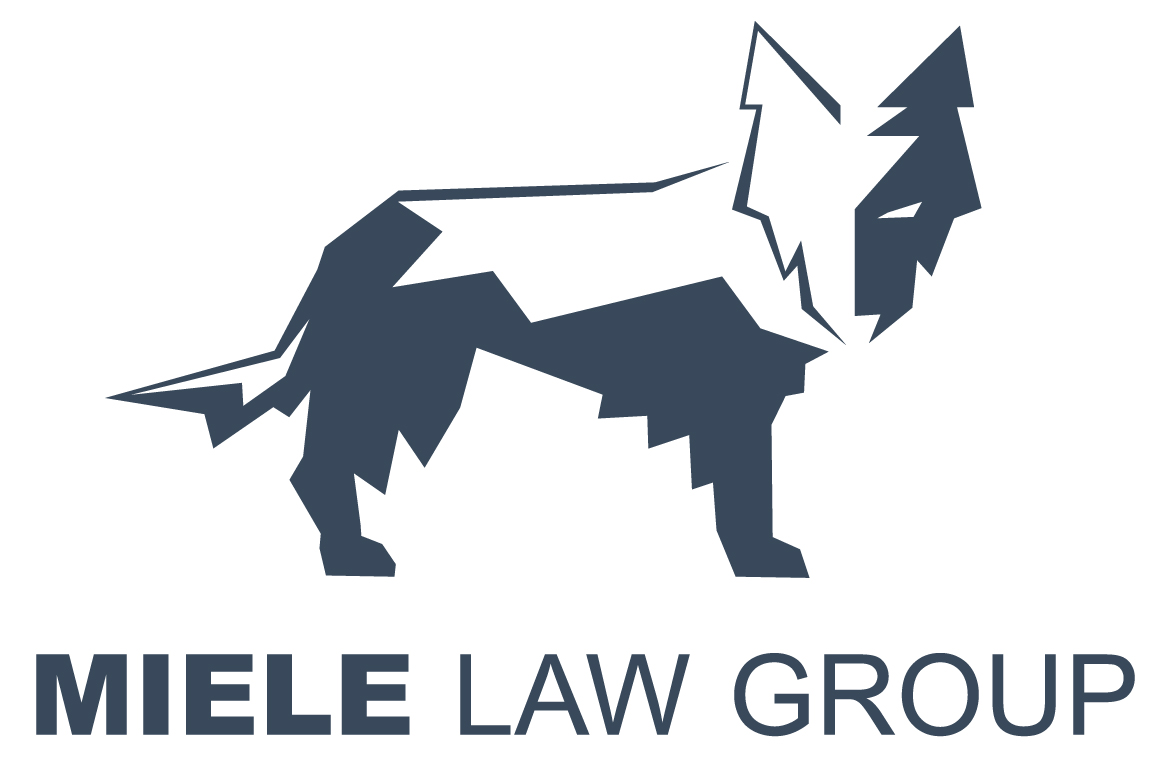 We Own It - So can we stop others from doing same stuff?
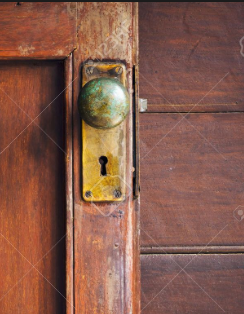 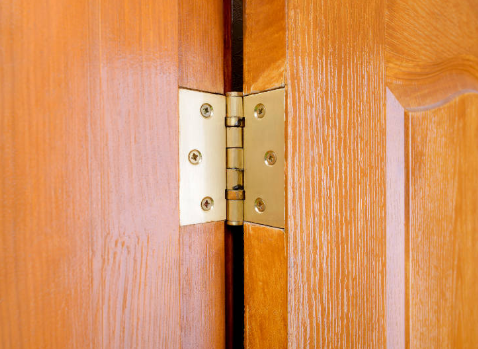 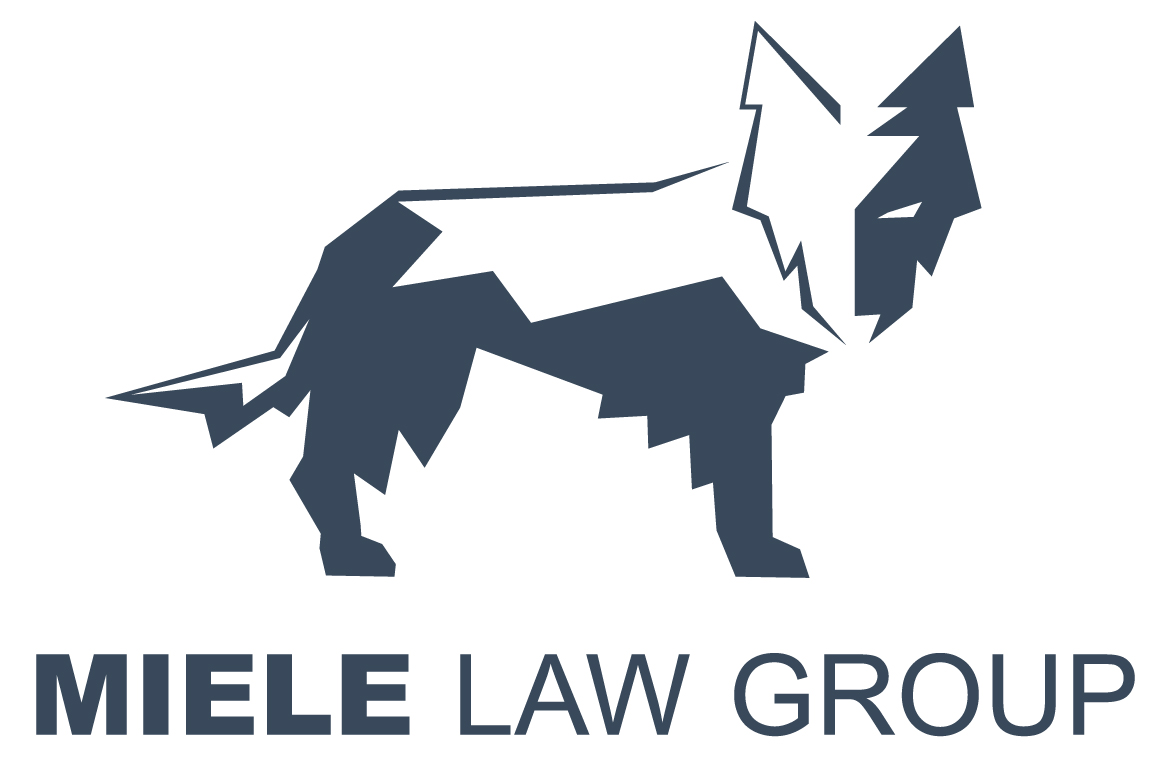 Hint: Cross License
Misleading Narratives
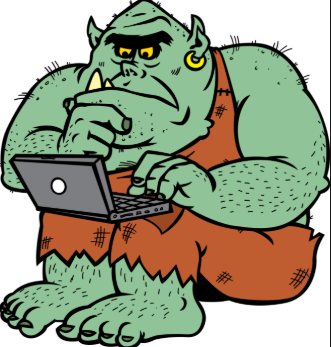 The troll narrative
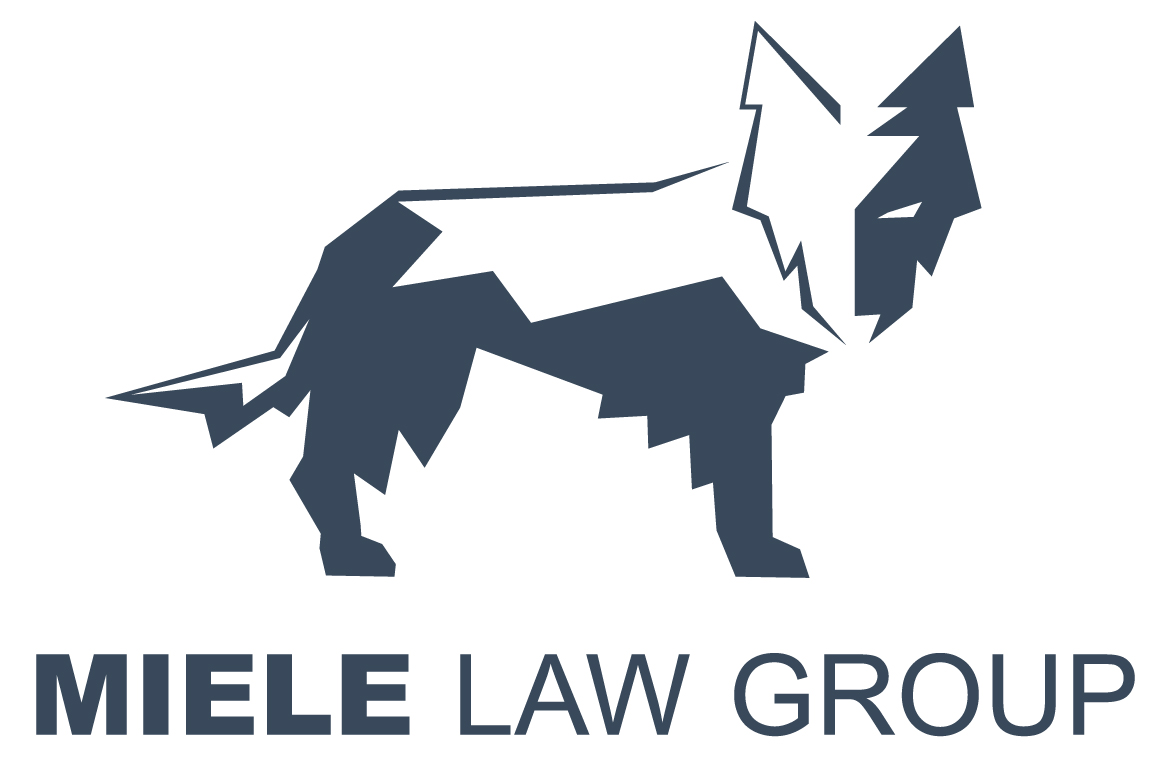 Misleading Narratives
The Open Source Narrative
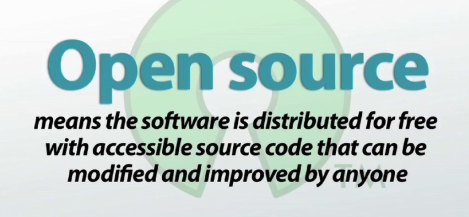 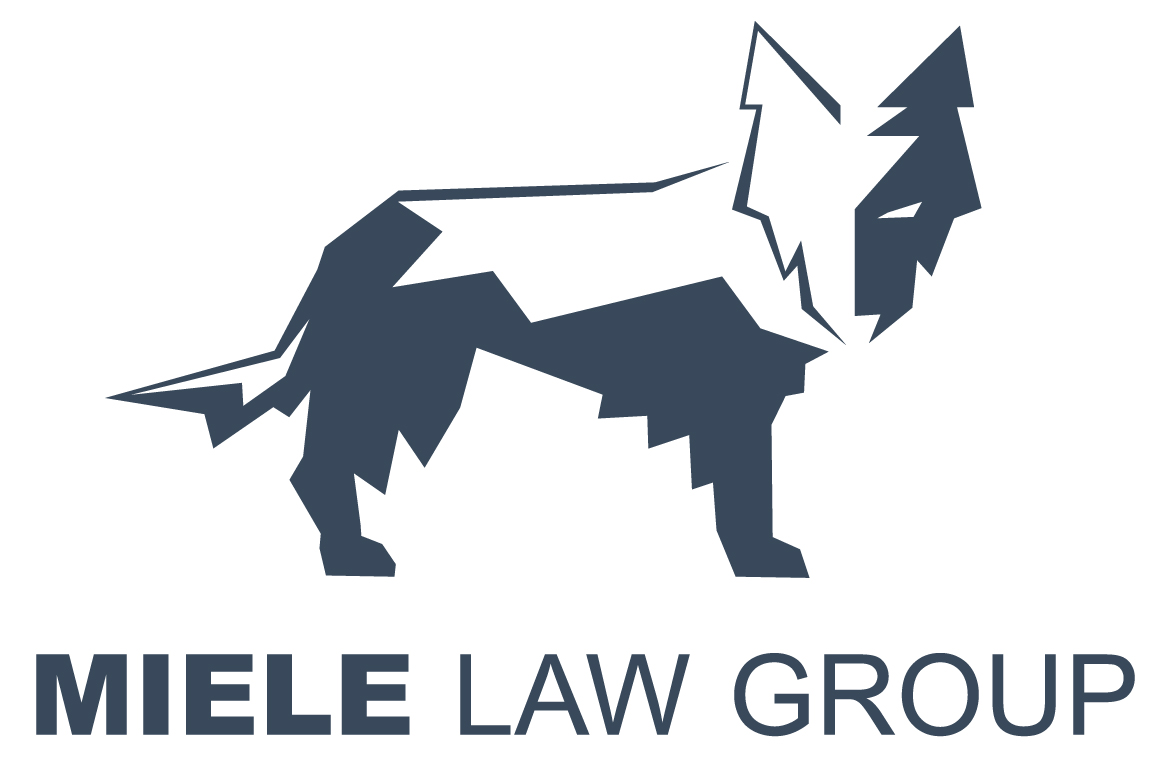 Advice Summary
“Lock your front door” (Protect your innovations)
Make sure you own what your company’s employees create
Avoid Liability - don’t copy; avoid using patented technology; get own patents
Use Trademarks, Trade Secrets, Patents, Copyrights
May need a License if Want right to use
Right to exclude is a respectable right -- remember - need investors; third party dealings; exit strategies too!!
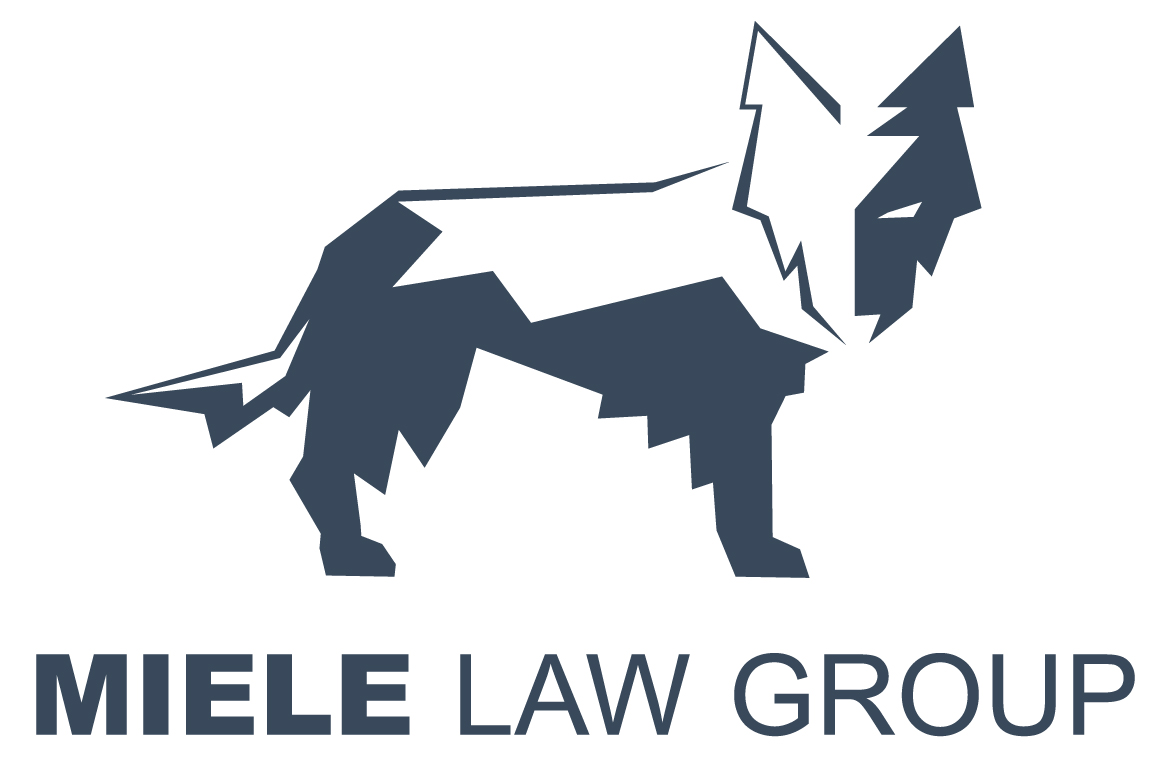